ATMOSPHERIC MOISTURE
Water Vapor & The Hydrologic Cycle
Atmospheric Moisture
Distribution Of Water In EAS
Hydrologic Cycle
Factors Affecting Vapor Content Of Air
Evaporation Rates
Condensation Rates
Temperature
Elevation/Pressure
Measures Of Humidity
Distribution Of Water In EAS
Of ALL Water On Earth (100%):
Oceans = 97.2%
Freshwater = 2.8%
Of All FRESH Water On Earth (100%):
Ice Sheets & Glaciers: 77.14%
Groundwater: 22.2%
Lakes & Reservoirs: 0.61%
Atmosphere: 0.03%
Rivers & Streams: 0.003%
The FRESH WATER That We SEE Makes Up Less Than 1% Of ALL The Water In The EAS…
The Hydrologic Cycle
The Continuous Circulation Of All Water Within The EAS Is Called The Hydrologic Cycle.
Driven By Solar Radiation
Water Is Moved, In It’s Various States, From One ‘Store’ To Another By Various Physical Processes:
Evapotranspiration (Evaporation & Transpiration)
Condensation & Advection
Precipitation & Infiltration
Runoff & Subsurface Flow
The Hydrologic Cycle
New Terms:
Evapotranspiration
The Sum Of Evaporation And Plant Transpiration.
Transpiration accounts for the transition of water from the soil to the atmosphere through a plant.
(Note the implicit change of state from liquid to gas)
Infiltration
The flow of water from the surface into the ground. 
Runoff 
Flow of water across the ground.
Subsurface Flow
Flow of water beneath the ground.
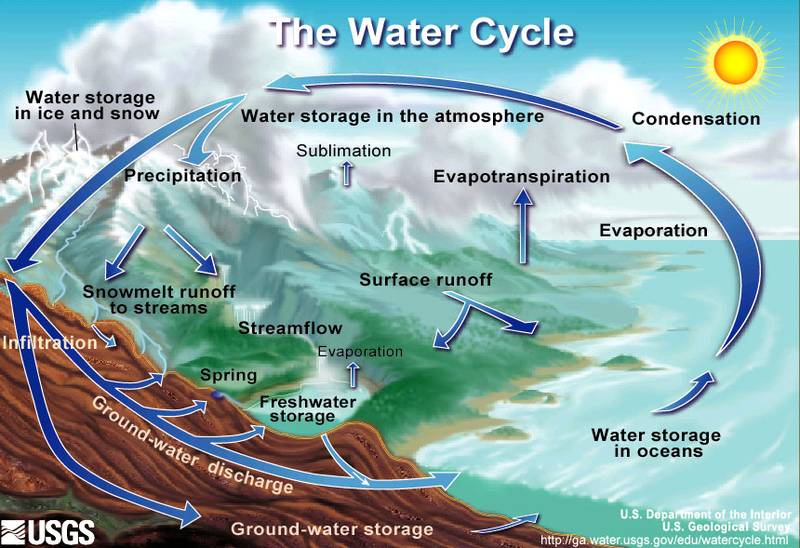 The Hydrologic Cycle
Storage Occurs In The Following Reservoirs (Points Of Residence Between Transfer Mechanisms):
Oceans
Ice Caps & Glaciers
Groundwater Aquifers
Lakes & Reservoirs
The amount of water (mass) within the hydrosphere remains, essentially, constant.
Similarly, the amount of water within each of the reservoirs, on average, remains constant (100% In, 100% Out)
Humidity
What is Water Vapor?
Water in the “Gas” Phase:
Defined As “The Amount Of Water VaporIn The Air” (Does Not Account For Liquid Water)
Humidity Is Affected By Various Factors:
Rates of Evaporation (E)
high = higher humidity
low = lower humidity
Rates of Condensation (C)
high = lower humidity
low = higher humidity
*Temp Affect Rates Of Evaporation & Condensation
Measures Of Humidity
Absolute Humidity 
Specific Humidity & Mixing Ratio
Vapor Pressure
Relative Humidity
Dew Point
Absolute Humidity
Measures Humidity By Its Overall Density
Mass Of Water Vapor/Total Volume Of Air(Grams/Cubic Meter or gm-3)
Absolute Humidity Values Change When Either 
The Mass of Water Vapor Changes Or 
The Volume Of The Parcel Changes (Expands Or Contracts)
Which It Does With Changing Temperature.
Thus, absolute humidity can rise or fall regardless of whether or not water vapor has been added or subtracted from a parcel of air.
Is useful when determining how much radiation water vapor in atmosphere absorbs
Specific Humidity
The Ratio Of Water Vapor To Air (Dry Air Plus Water Vapor) In A Parcel Of Air.
The Proportion Of The Parcel Of Air That Is Water Vapor
Mass Of Water Vapor/Total Mass Of Air(g/kg or gkg-1)
Remains Unchanged As Volume Of Air Expands/Contracts
i.e. 1 kg of air is 1 kg of air regardless of how much space it is spread over!
Mixing Ratio
The Ratio Of Water Vapor To Dry Air In A Parcel Of Air.
Very Similar To Specific Humidity
Mass Of Water Vapor/Mass Of Dry Air(g/kg or gkg-1)
Like Specific Humidity, Unaffected By Changing Volume Of Air Parcel
Mixing Ratio and Specific Humidity almost the same thing since mass of water vapor small compared to mass of dry air
Vapor Pressure
Measures Humidity By The Amount Of Pressure It Exerts
Air Pressure: The Total Pressure Of All Gases In An Air Parcel
Vapor Pressure: The Pressure Of Water Vapor Alone
Law of Partial Pressures
The sum of the pressures of individual gases in air add up to equal the total pressure of air
Pressure of individual gas is proportional to the ratio of number of molecules of individual gas to total number of molecules of air
Vapor Pressure
Example
If Air Pressure is 1000mb. 
Then assuming the following % composition, partial pressures of each gas may be obtained:
Vapor Pressure
Dependent on % Composition of Vapor
ie. If  % Composition was 2% instead Vapor  Pressure=20mb
Dependent Upon Pressure of Air
Increasing Air Pressure Increases Vapor Pressure ie. If Air Pressure was 500 mb Vapor  Pressure=5mb
NOT Dependent on Temperature
If Air was in container with Fixed Volume then change in temperature would mean change in Pressure
BUT parcel of air in atmosphere is free to expand/contract
Therefore, if  parcel of air is heated Pressure does not change, parcel expands instead
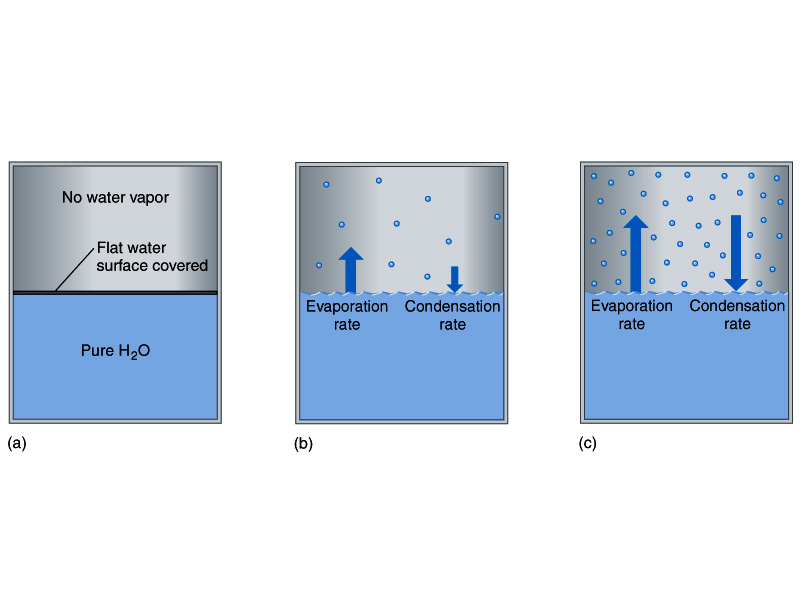 SATURATION / EQUILIBRIUM
WATER VAPOR DENSITY
Saturation
_________
__________________
__________________
__________________
__________________
Saturation/Equilibrium
Saturation or Equilibrium
The Quantity Of Water Vapor In A Parcel Of Air Which is in Equilibrium with Liquid Water At The Existing Temperature. 
Evaporation Rate = Condensation Rate
i.e. For every molecule converted to liquid another is converted to vapor
Term “Saturation” can be misleading
Air is not like a sponge that can only “Hold” so much water. The quantity of vapor in air can be greater.
Why called “Saturation”?
If the quantity of vapor is greater than “Saturation” it will eventually condense out back to the “Saturation” quantity.
Saturation/Equilibrium
“NET” Evaporation/Condensation
Evaporation minus Condensation from last slide can be considered “NET” value.
For practical purposes we will call NET values > 0 Evaporation and NET values < 0 Condensation
Saturation on a Free Surface
Take the lid off covered surface
Saturation or Equilibrium will be achieved over a thin layer of the surface
Water Vapor Deficit
Difference between Vapor in Air and Saturation Vapor over Liquid
Drives the rate of Evaporation/Condensation
Saturation/Equilibrium
Surface/Air Transition
Amount of Vapor changes smoothly from Saturation to  amount in air
Higher Temperature = Higher Saturation Amount
Higher TEMP means more kinetic energy 
More energy means liquid molecule has greater chance to escape and become vapor
Boiling vs. Evaporation
NOT the same thing
Increasing Temperature increases “saturated” Vapor Pressure.
Boiling is the point when Saturated Vapor Pressure becomes so high that atmospheric pressure can no longer hold it down letting it rapidly escape
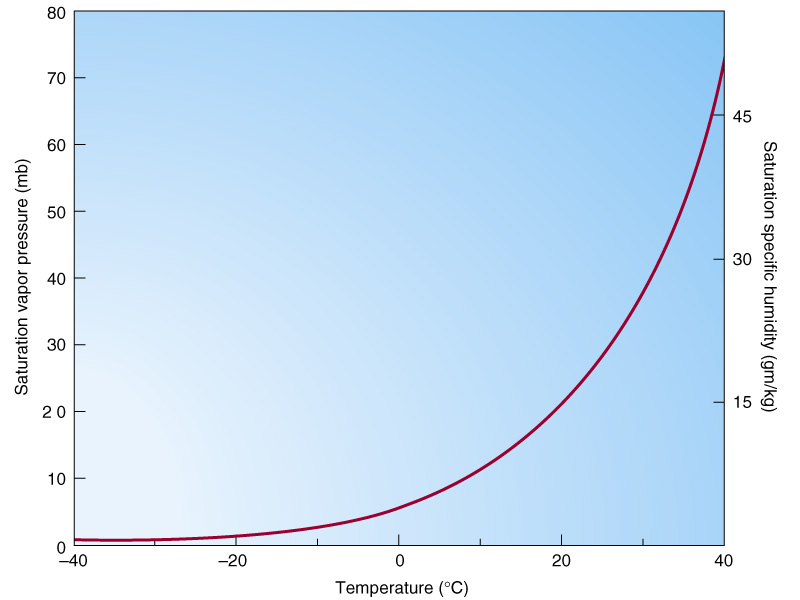 24mb
+12mb
12mb
+6mb
6mb
Saturation Vapor Pressure
The Relationship Between Temperature & Saturation Vapor Pressure Is Not Linear
“At temperatures near the Earth’s surface the Saturation Vapor Pressure approximately doubles for every 10°C (18°F) increase in temperature.”
Since Any Vapor in Air Greater than Saturation Amount will Condense Out, We can Consider Saturation Vapor Pressure as the Maximum Vapor Pressure in Air
Warm Air contains more water vapor at Saturation/Equilibrium than Cold Air
This mean Warm Air has the potential to be Moister than Cold Air (Depends on Source of Water)
Relative Humidity
The Most Commonly Encountered Measure Of Humidity
Compares Actual Amount Of Water Vapor & The Saturation Amount Of Water Vapor For A Given Parcel Of Air
			   Specific Humidity	    Saturation Specific Humidity
					Actual Vapor Pressure	      Saturation Vapor Pressure
x 100%
RH =
Or
x 100%
RH =
Relative Humidity
It Is NOT The Percentage Of The Atmosphere That Is Water Vapor.
i.e. 100% Relative Humidity Does Not Mean That The Atmosphere Is Entirely Composed Of Water Vapor
It Is How Close The Atmosphere Is To Being Saturated.
100% is Saturated
0% is Completely Dry
Relative Humidity
Relative Humidity Values Change When Either:
The Mass of Water Vapor Changes Or 
The Temperature Of The Parcel Changes
i.e. Saturation Vapor Pressure Will Rise Exponentially With Rising Temperature
This Means That Relative Humidity Values Can Fall Even While The Mass Of Water Vapor Remains Constant.
See Discussion on Saturation Vapor Pressure
Relative Humidity
This Makes Relative Humidity A Poor Measure Of Humidity For Making Comparisons Between Geographic Locations!
i.e. Two Sites, With Different Temperatures, Can Both Have RH = 100% While Containing Very Different Masses Of Water Vapor
Relative Humidity Is Useful, However, As A Measure Of How Close To Saturation A Parcel Of Air Is:
Thus RH = 100% Means That The Parcel Of Air Has Reached Saturation.
Relative Humidity
Anticipated Changes Over A 24hr Period
Clearly We Can Expect Temperature To Change Through The Course Of The Day
Thus We Can Expect Relative Humidity To Also Change Regardless Of Any Change In ACTUAL MOISTURE in the air (i.e. E or C)
TEMP
RH
12
6
12
6
12
Relative Humidity
Low Temp = High RH (night-time, dawn) 
High Temp = Low RH (day time, mid-afternoon)

Remember, This Does Not Mean That The Amount Of Moisture In The Air Is Increasing/Decreasing
Just The Saturation Vapor Pressure Is Rising/Falling!
Dew Point Temperature
The Temperature To Which A Parcel Of Air Must Be Cooled For Saturation Vapor Pressure To Be Equal To The Vapor Pressure
In Other Words, Cooled Until RH = 100% And The Point Of Saturation Is Reached!
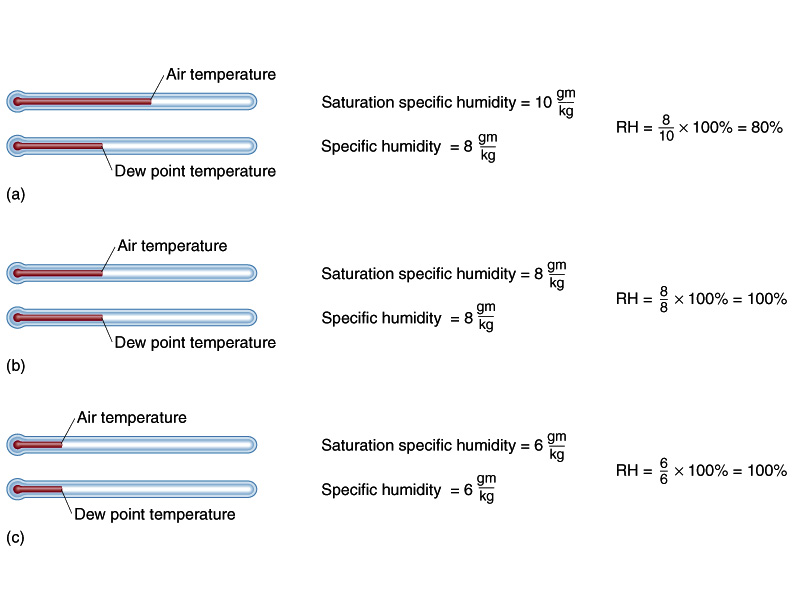 Fig. 5-7, p. 140
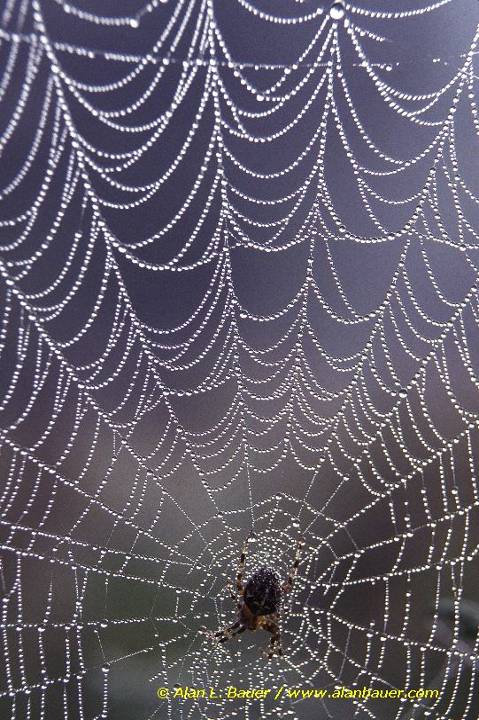 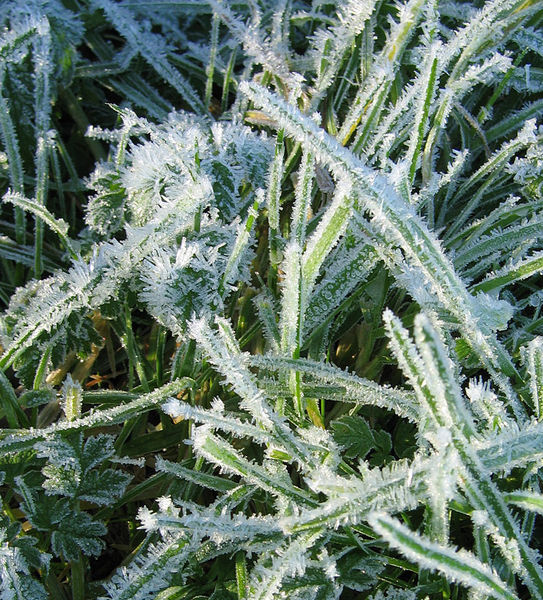 Dew Point Temperature
The Dew Point, Therefore, Does Not Change With Temperature!
Instead It Is Set By The Amount Of Moisture In The Air
This Makes Dew Point A Useful Measure For Comparing Water Vapor Amounts Between Geographic Locations AND Still Describes How Close Air is To Saturation!
Temperature
68
68
58
67
Dew Point
Dew Point Temperature
Provides An Indication Of Relative Humidity When Compared To Present Temperature
If they are CLOSE TOGETHER or IDENTICAL, then Relative Humidity is HIGH.